DEVELOPMENT OF COMEDY
Dr. Funda HAY
fhay@ankara.edu.tr
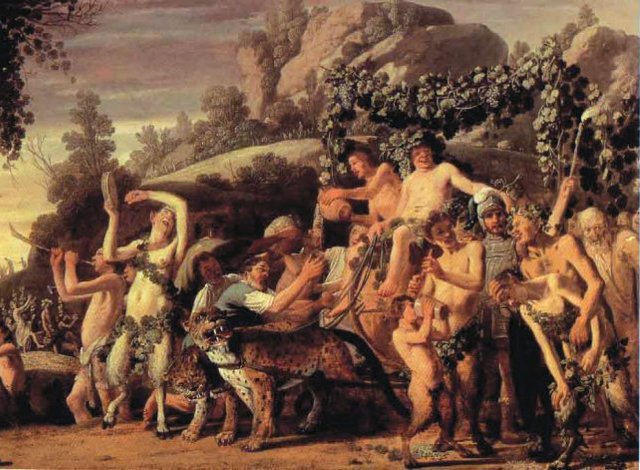 Comedy is bound to the god Dionysus, the guardian god of the theatre.
 There was a joyful parade procession called “komos” at the great Dionysia festivities, meaning “song of revel.” (komos + ode  meaning “revel-song”
From the website Twitter
Aristotle says “Tragedy was originated from dithyrambs, and comedy was from “phallos” songs
The festival parade, calls for the god Phales, and the hymns sung in honour of this god are other features of the festivity.
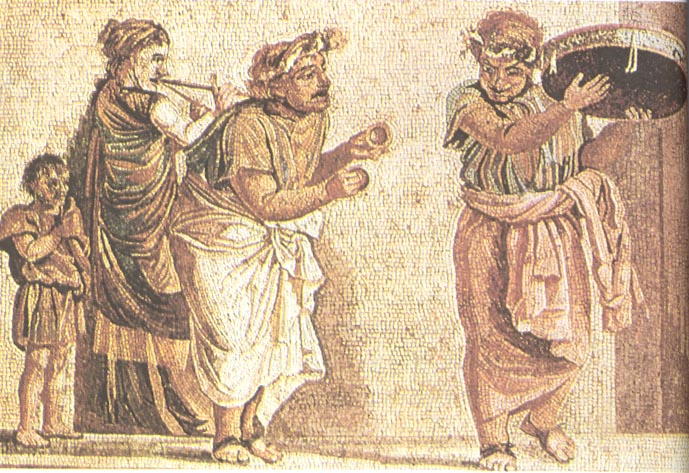 In comedy, the choir appears before the audience with a rhythmic parade.
In many of the comedies, we see one of the actors speaking on behalf of the bard.
Teasing is the main element of comedy.
From the website Finding Neverland Blog
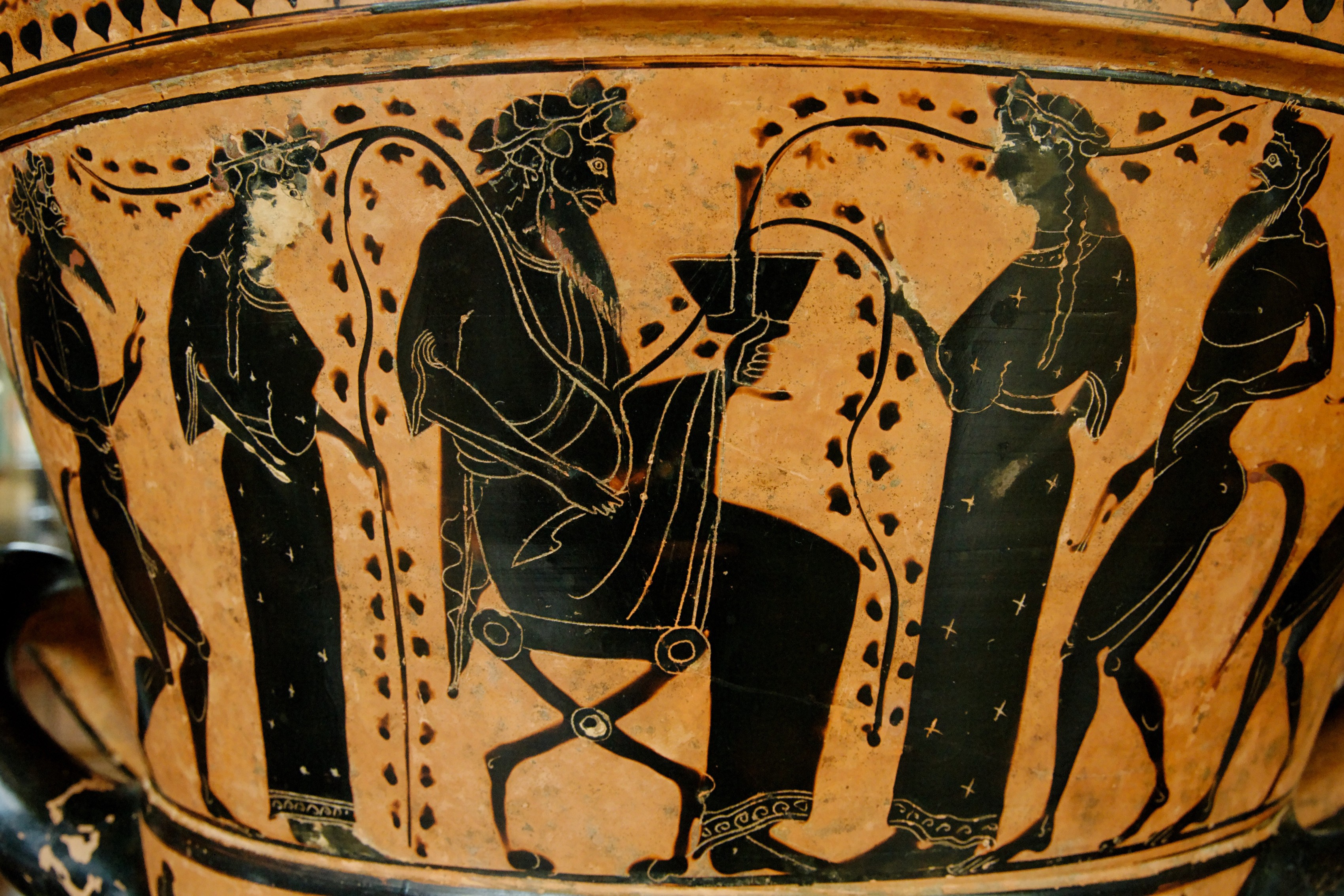 The plot of the comedy depends on the Dionysus cult.
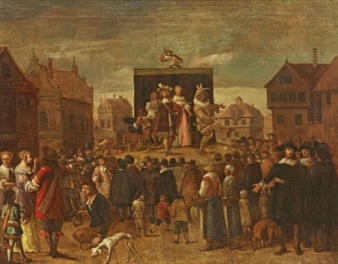 there was a folk comedy. 
The characteristics of folk comedy are as following:
The actors were wandering;
They did not have permanent stages;
the actors would climb the stage by a ladder, changing their clothes in a tent set in the back.
The actors appeared on the stage in the clown costumes;
Characters in Old Comedy were grotesquely presented in large masks with distorted features, large mouths and eyes,
The characters that were portrayed were generally shrewd butlers, fools, thieves, cheaters, coquettes, drunks, gluttons, and the cunning.
Tumbling, vocal imitations, mimicries, exaggerated expressions, parodies of serious speeches were the most common scenes of comedy
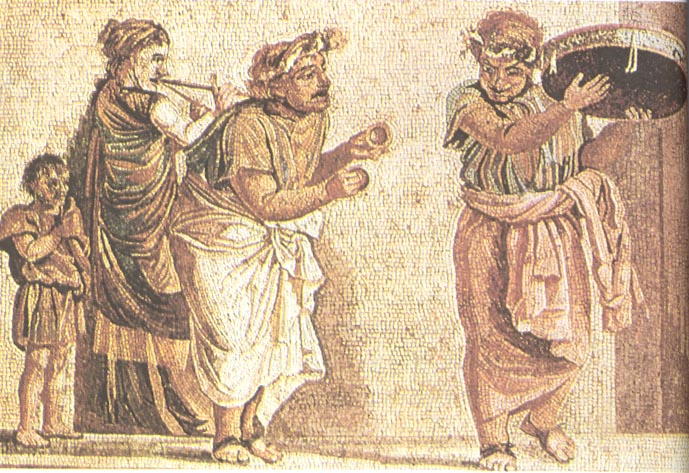 From the website Finding Neverland Blog
comedy used a made-up story, set in the Athenian present, with a rollercoaster of linguistic register and a contrived spontaneity that seems to invite interruption and audience involvement.
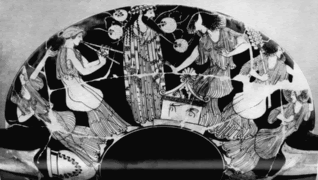 Old Comedy (486–ca. 385)
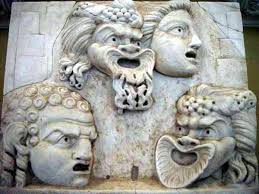 The amusing and uninhibited comic drama of fifth-century Athens was called old comedy by ancient critics.
“Plot” is not a useful term.
“Farce” or “fantasy” might be more appropriate descriptions of what Aristophanes created.
Old Comedy depends on the working out of a great idea: the more bizarre the better
A typical comedy might run the idea, debate (agon) to put the idea in action, the comic consequences of the idea.
Stage illusion is broken frequently as characters make comments about or to the audience.
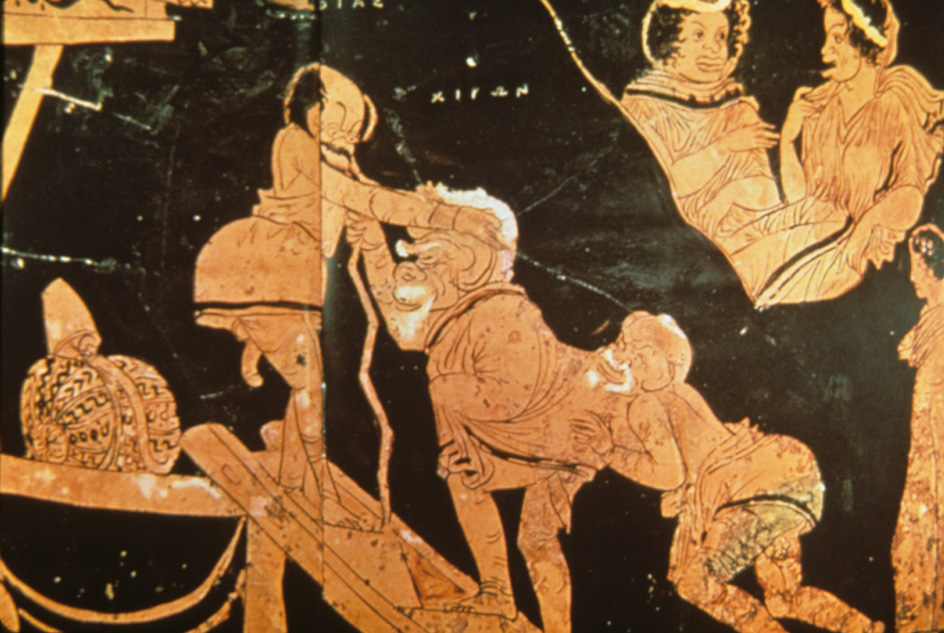 The chorus in Old Comedy:
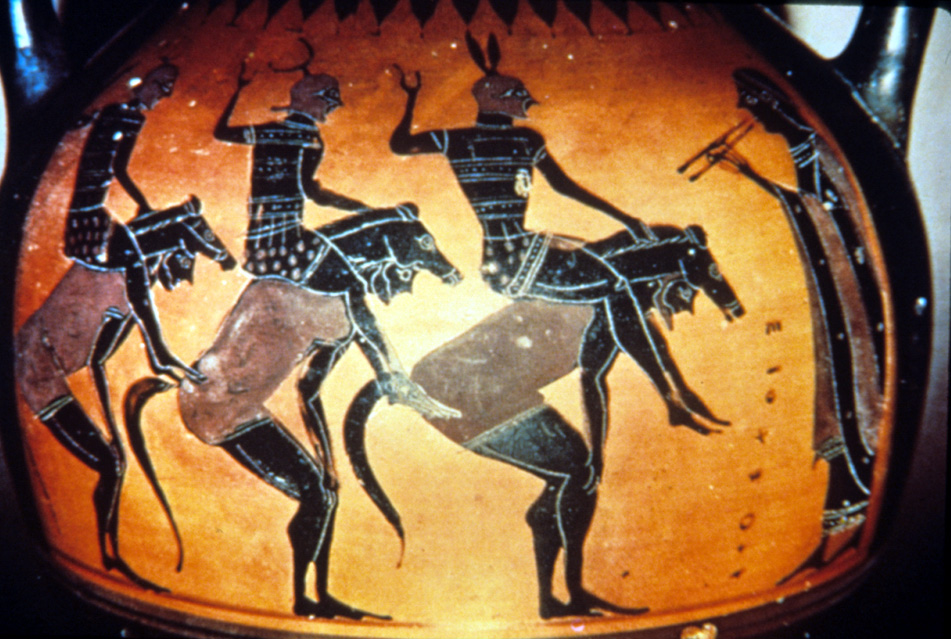 The chorus was larger than in tragedy; twenty-four members, not always identical in appearance or all of the same sex. 
The chorus in Old Comedy had considerably more freedom.
The language of Old comedy:
The language of comedy will assist in producing what is ridiculous and will descend to a cruder and more colloquial level.
Names were especially prone to comic innovation.
characters speak in something other than Attic Greek.
The structure of Old Comedy:
Old Comedy was a loosely structured thing, lacking the linear plot of later situation or romantic comedy.
Prologue
Parodos:
Agon
Parabases
Episodes
Songs
Exodos
Types of Comedy:
Artistic parody:
Comedy of ideas:
Domestic comedy: 
Political and topical comedy:
ARISTOPHANES
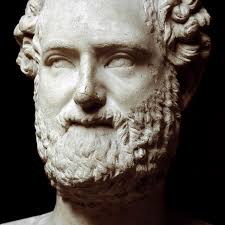 He was born sometime between 450 and 445 BC and died sometime between 388 and 385 BC.
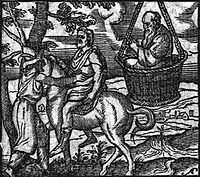 He criticises some statesmen in his works.
He was devoted to his past, and constantly reproached his age and innovation in a critical way.
BIBLIOGRAPHY
Brockett, O. G., Ball, R. J. The Essential Theatre. Thomson Wadsworth, 2004.
Croally, Neil and Roy Hyde. Classical Literature: An Introduction. Routledge, 2011.
Storey, Ian C., Arlene Allan. A Guide to Ancient Greek Drama. Blackwell, 2005.